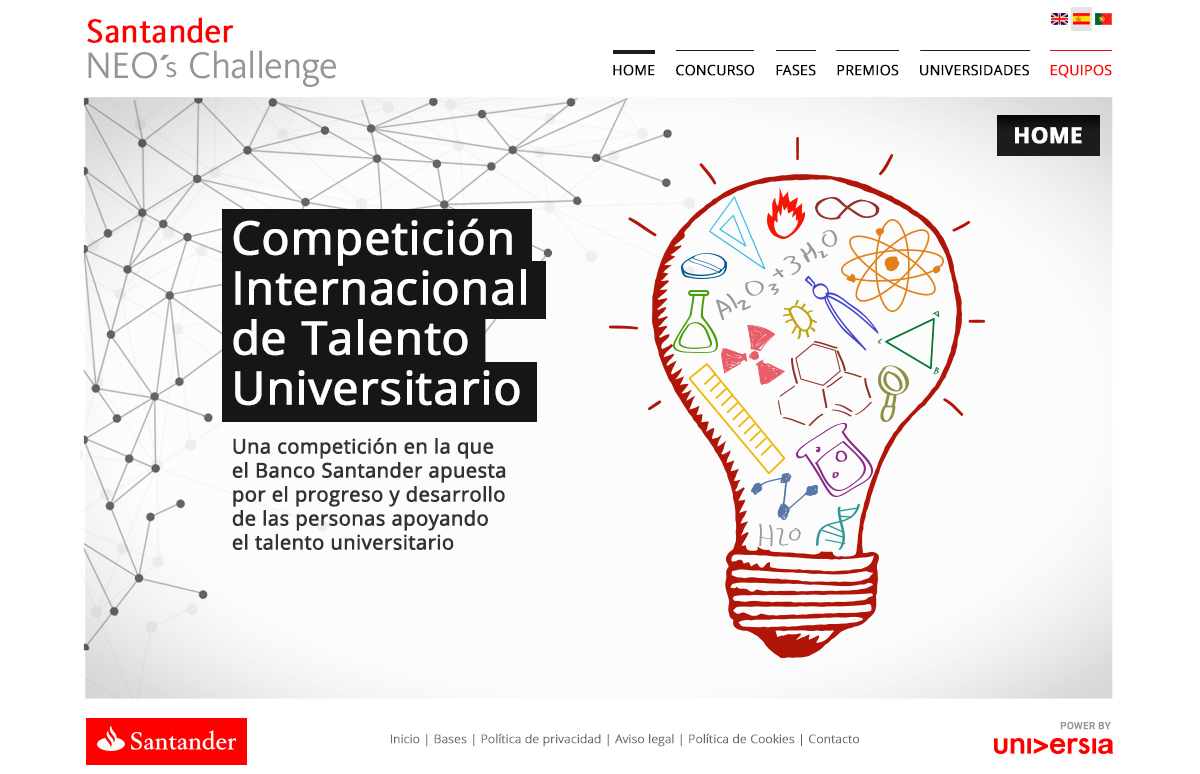 1
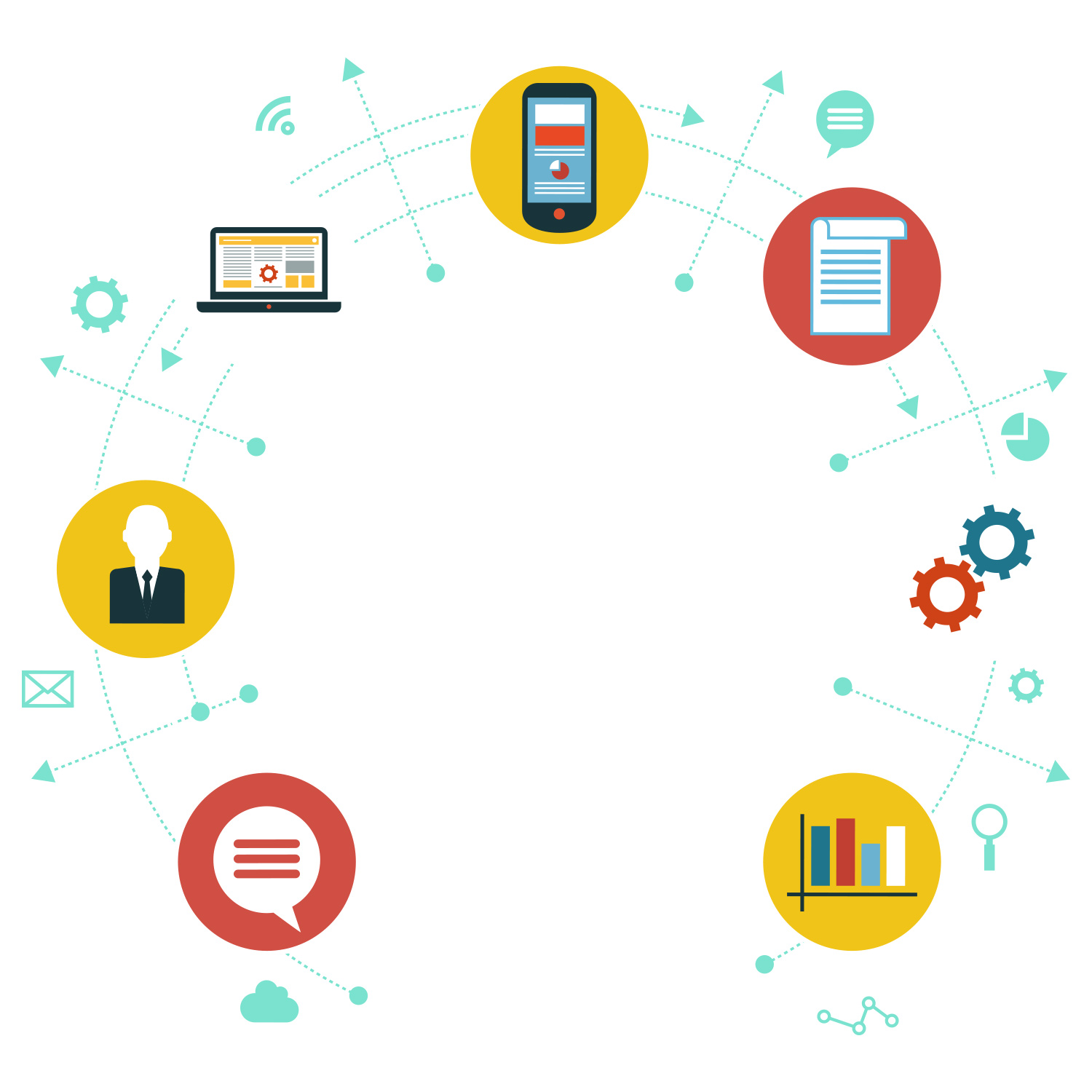 Una competición universitaria a nivel internacional en la que el Banco Santander apuesta por el talento universitario. 
La competición consiste en la resolución de un problema matemático basado en datos reales del Negocio Bancario.
2
Objetivo
Potenciar el talento estadístico – matemático entre los jóvenes universitarios.

Reconocer el valor de la universidad en la formación de estos jóvenes.

Posicionamiento de las mejores universidades técnicas del mundo

Fomento de las habilidades STEM (Science, Technology, Engineering y Mathematics)

Apuesta por la multiculturalidad y las nuevas tecnologías aplicadas al trabajo

Detección de jóvenes con inquietudes matemáticas aplicadas al negocio bancario.
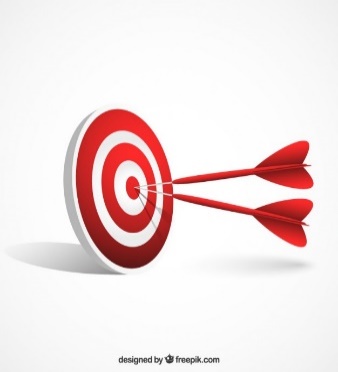 3
Competición
Participan 6 países: Argentina, Chile, España, México, Portugal, USA.

Cada país estará representado por un mínimo de 4 universidades, seleccionadas por prestigio y adecuación a perfil.

Los equipos estarán formados entre 1 – 3 estudiantes, un reserva y un tutor académico.

La difusión será a todas las universidades de los países participantes. Teniendo el compromiso de las universidades elegidas en participar con al menos un equipo.

Mediante un enigma de un caso demostrable empíricamente los equipos irán pasando a las diferentes fases de la competición.

El equipo ganador de cada país en la fase online,  pasará a la final en Madrid y de éstos, saldrá el ganador de la primera edición de Santander NEO´s Challenge
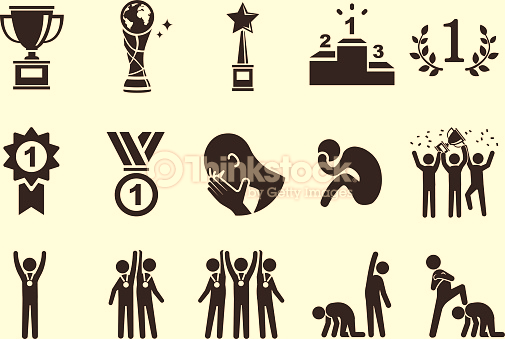 4
Perfil del equipo
Estudiantes de último año de grado, máster / postgrado, doctorado o recién titulados.
Titulaciones: Ciencias Matemáticas, Estadística, Ciencias Actuariales, Ingenieros de Telecomunicación o Informática (graduados en otras titulaciones de Ciencias o Ingeniería, siempre que avalen una formación estadístico-matemática y computacional previa).

Idiomas: español / inglés 

Competencias:

Técnicas
Habilidades sociales
Argumentación
Hablar en público

Movilidad internacional.

Avalado por su Universidad. Un profesor actuará de mentor (opcional).
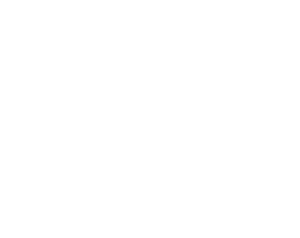 5
Fases
Fase Virtual
En esta fase competirán los equipos de forma nacional. Todas las universidades del mismo país que tengan convenio con Banco Santander.
Registro online. 
El equipo recibirá un fichero con el enigma una vez validado
Proyecto a enviar: metodología, modelo y resultado final.
El equipo de cada país que más se acerque al resultado correcto del enigma pasará a la fase final presencial en Madrid.

	       Duración de la fase: 75 días
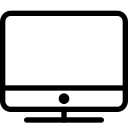 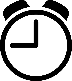 Fase Final
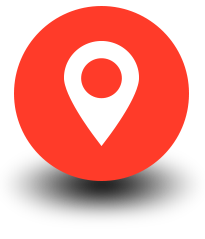 En esta fase participarán 6 universidades, las ganadoras de cada país. 
Competición internacional.
Espacio: Ciudad Financiera del Banco Santander (Madrid)
Los equipos deberán defender su método/modelo/resultado
ante un jurado de expertos que evaluarán sus trabajos y determinarán el equipo ganador de la primera edición de Santander NEO´s Challenge
6
Calendario del proyecto
Año 2015 - 2016
Septiembre
Octubre
Noviembre
Diciembre
Enero
Febrero
Marzo
Comunicado a universidades
Difusión y comunicación interna y externa Santander NEO´s Challenge
Primera Fase On-Line
Ganadores locales
Final Presencial CGS
7
Fechas de la competición
15 oct
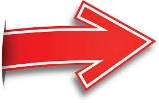 Lanzamiento de la web y de toda la publicidad y difusión
1 nov
Se liberan los datos del enigma para los equipos 
participantes
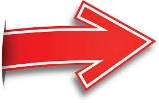 15 dic
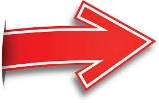 Cierre de inscripción de equipos
Trabajo equipos
31 ene
15 dic
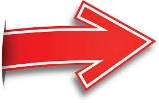 Entrega de trabajos: metodología, método 
y resultado final
8
Equipo Ganador
Babson Entrepreneurship Program for Students

Cada miembro del equipo ganador disfrutará de un curso sobre emprendimiento en Babson College
Lugar:  EEUU  - Wellesley, Massachusetts
Duración: 2 semanas – verano 2016

Es un curso diseñado en colaboración con la División Global Santander Universidades como un programa formativo intensivo.
Se aborda una amplia variedad de temas relacionados con el emprendimiento, la innovación y la generación de valor. 

Oportunidad de formarse en la prestigiosa institución estadounidense Babson College, de la mano de RedEmprendia y Banco Santander, a través de su División Global Santander Universidades.
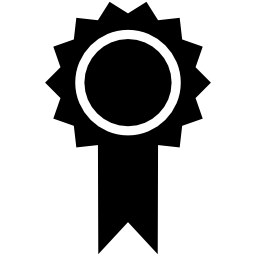 9
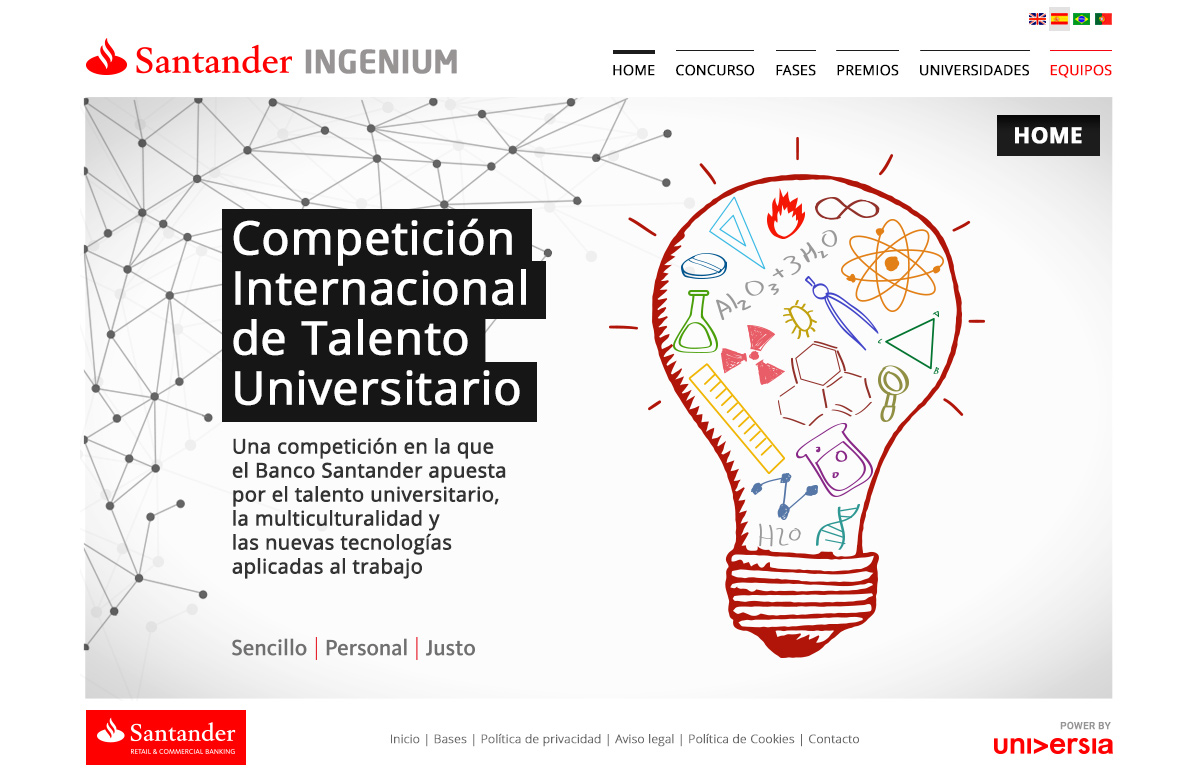 Gracias
Javier Schulze 	javier.schulze@universia.net
10